Pierwsi ludzie na ziemi
Autor:
                                                                                                                   Piotr Strama
Pierwszy człowiek : australopitek
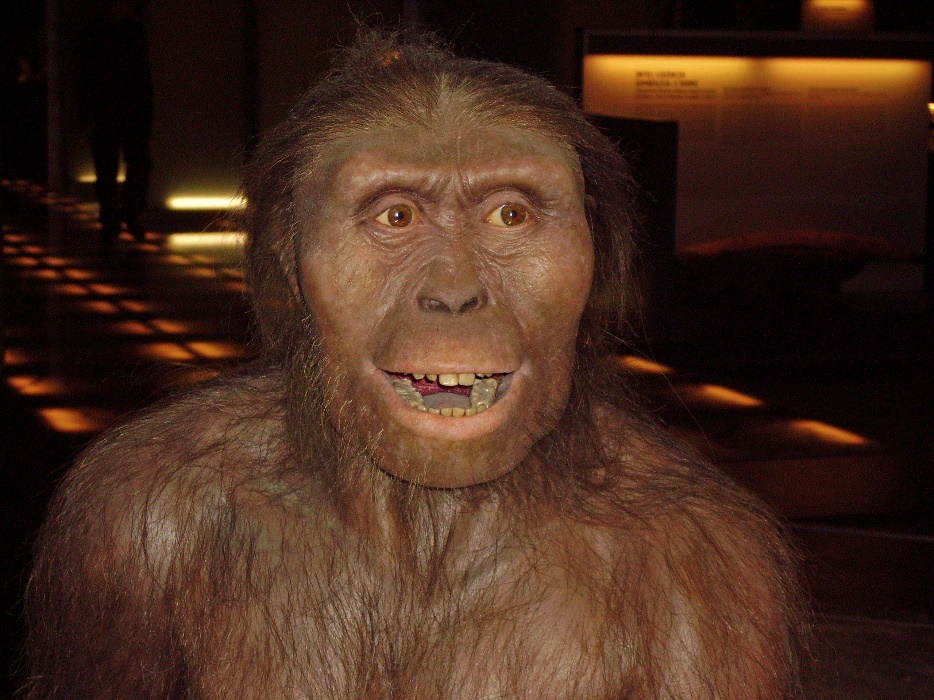 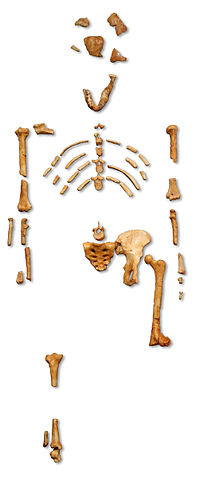 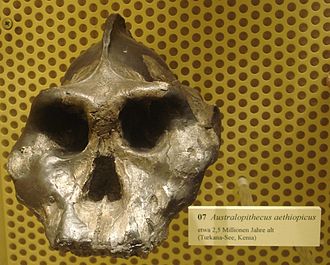 Szczątki australopitka
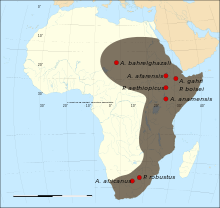 Gdzie narodził się pierwszy człowiek
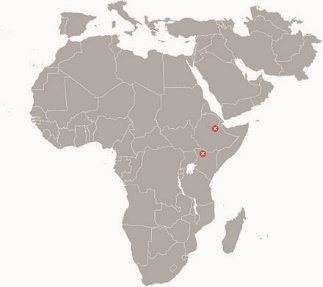 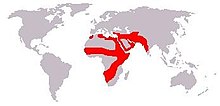 Pierwsi ludzie urodzili się 4   miliony lat temu w Afryce. byli cali owłosieni nie umieli się niczym posługiwać byli mali i zgarbieni.
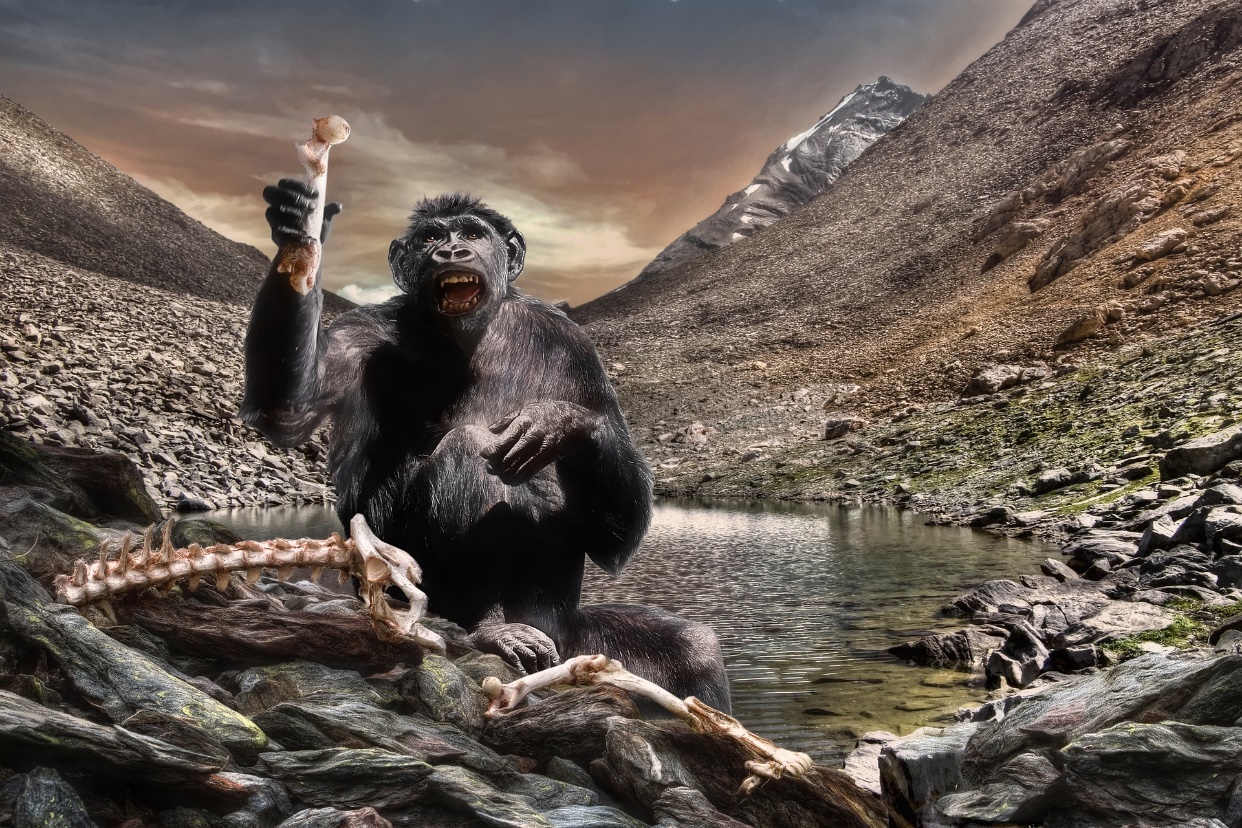 Człowiek współczesny
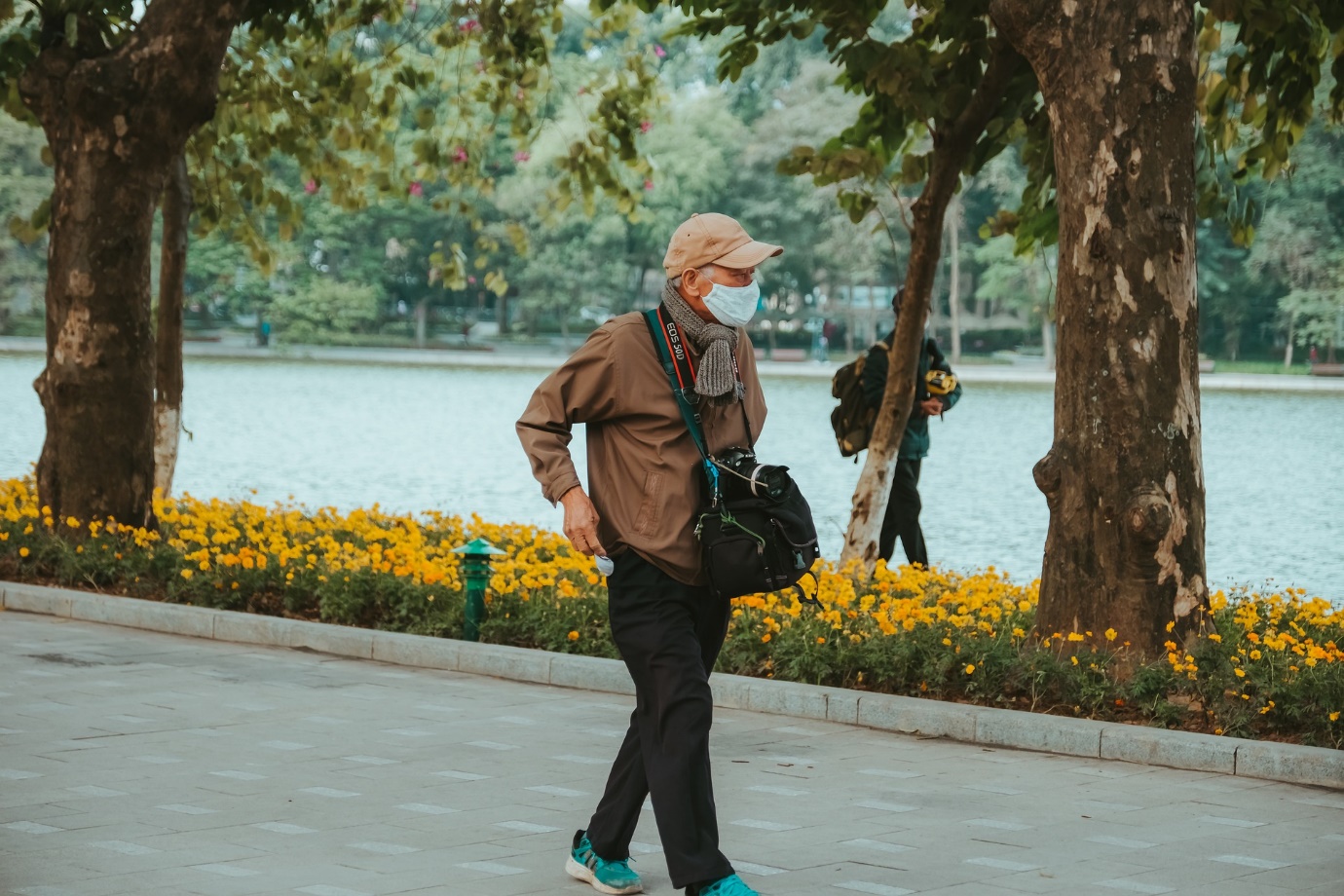 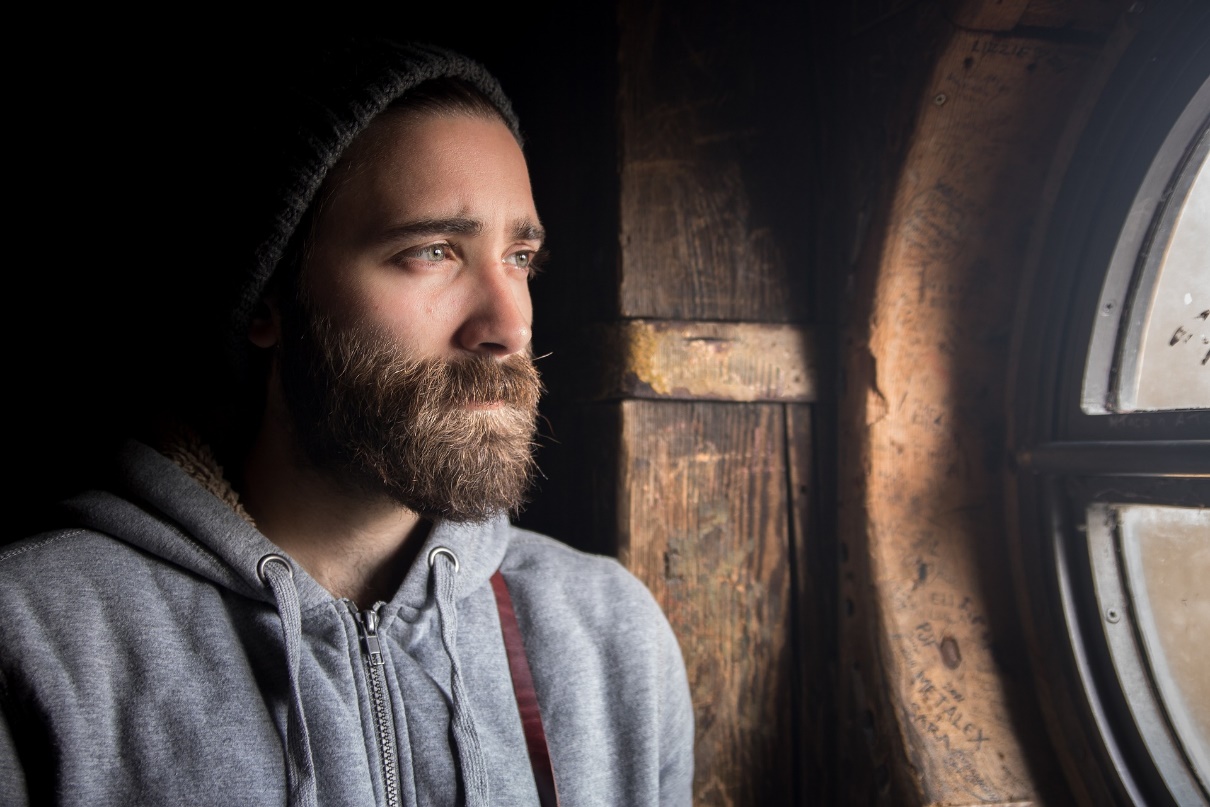 człowiek zapatrzony